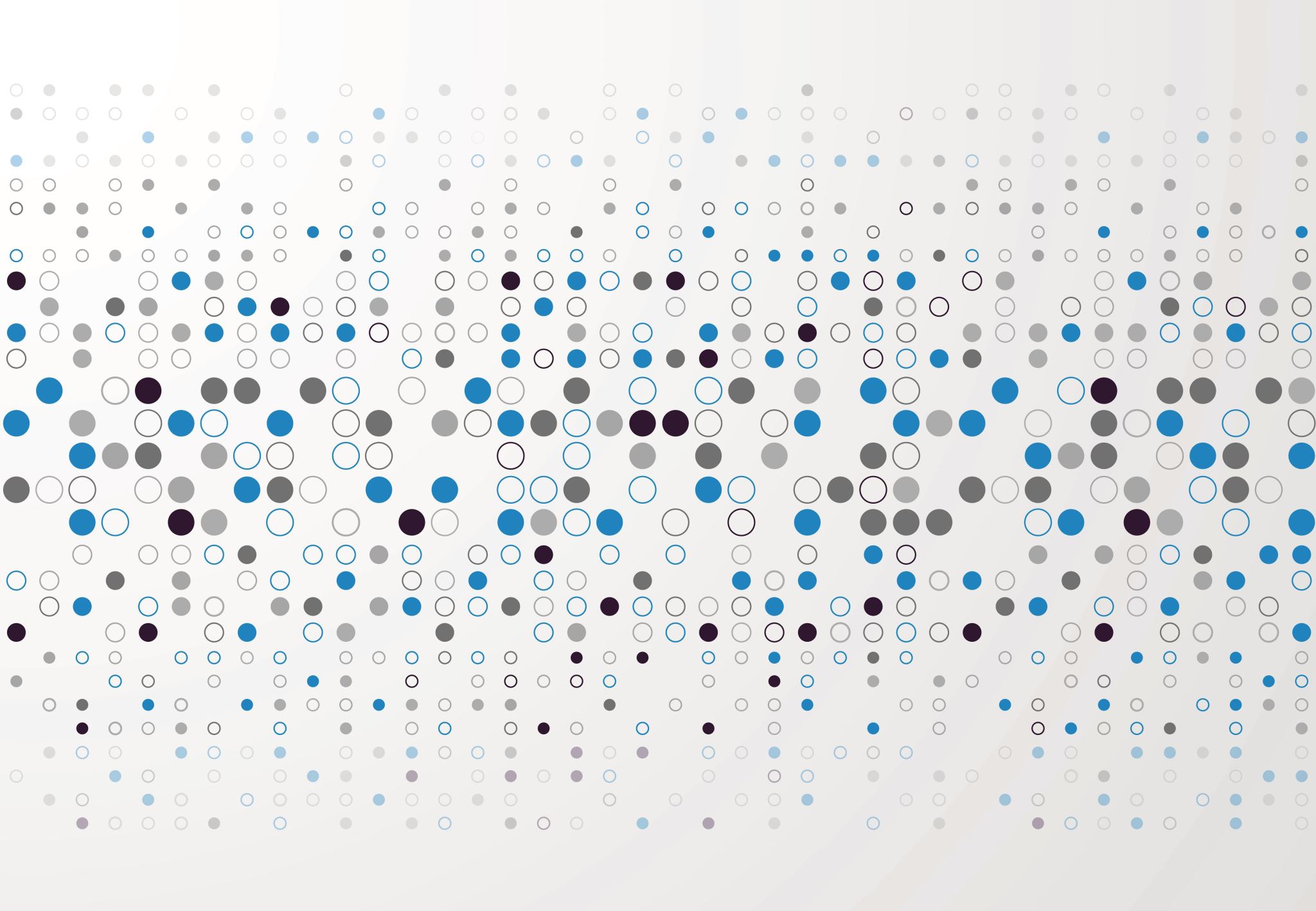 USER COMPLAINTS DASHBORADS
MOTIVATION
Inspired by the recent events of multiple firms facing financial complaints, we built a system capable of handling a large volume of complaints, tracking their status, and providing insights to the stakeholders.
ABOUT PRODUCT
The Financial Complaints Redress System is a data-intensive application designed to analyze and resolve financial complaints against various companies. Inspired by the recent events of multiple firms facing financial complaints, we built a system capable of handling a large volume of complaints, tracking their status, and providing insights to the stakeholders. The system has two main functionalities - operation and analytics. The operation primarily focuses on receiving and tracking complaints, while analytics assists in examining the data in real time, revealing significant trends, and aiding in strategic decision-making.
DATA SOURCE
Data Source:- CFPB the government site 
https://www.consumerfinance.gov/data-research/consumer-complaints/search/?date_received_max=2023-04-05&date_received_min=2023-01-05&page=1&searchField=all&size=25&sort=created_date_desc&tab=List

Mockaroo:-
 https://www.mockaroo.com/  (For names and addresses)

Python package for random data generation like a phone number

CHAT GPT when required especially for debugging
Application Design​
Developing tools include Python, MySQL Workbench, and PyQt Designer.​
It requires additional packages to install:-​
Pandas​
Numpy​
Matplotlib​
Mplcusror​
ETL Process
Majorly covered in Python
SQL Queries a few from Python and a few directly in the SQL tab
ER- DIAGRAM
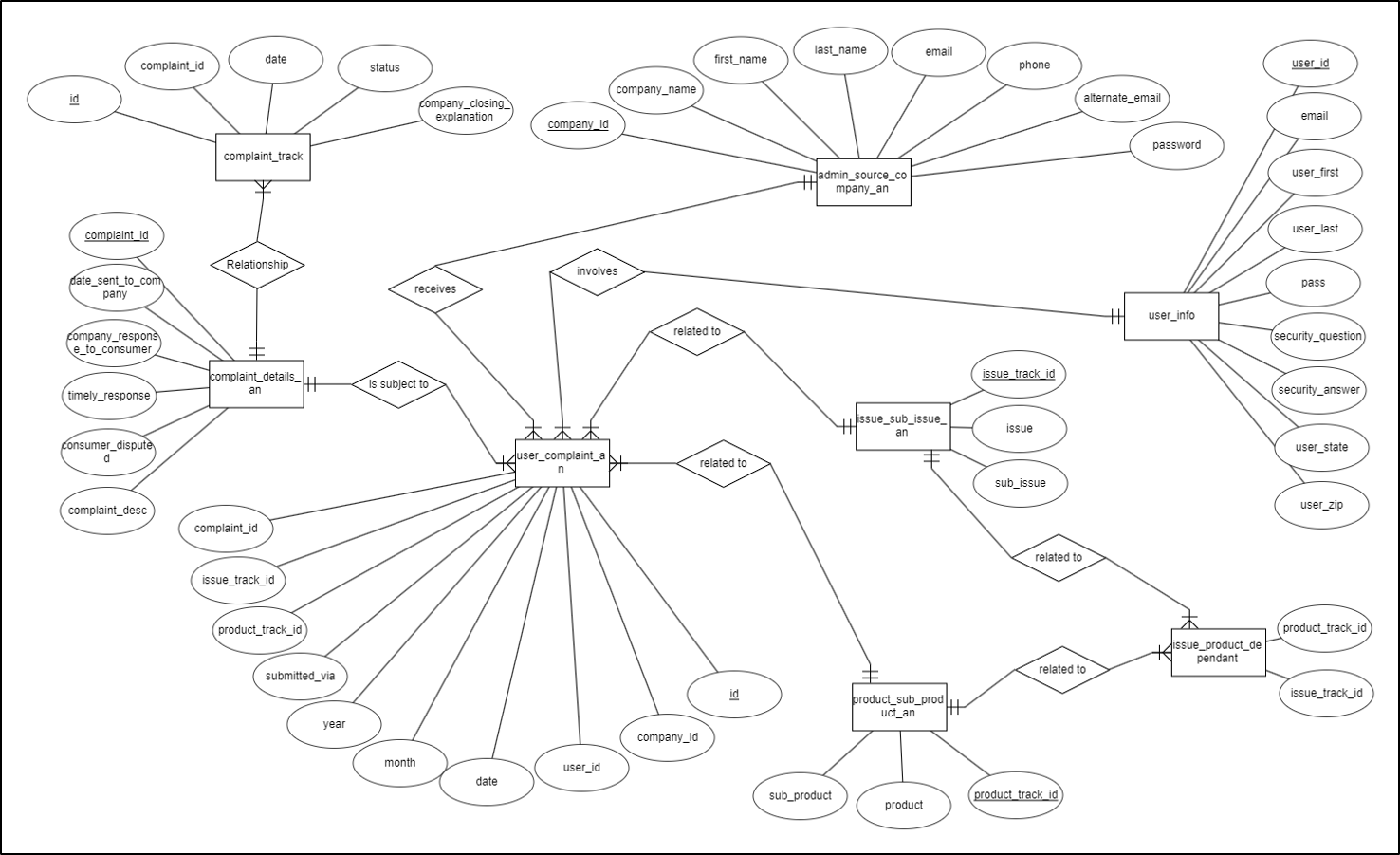 Relational Schema
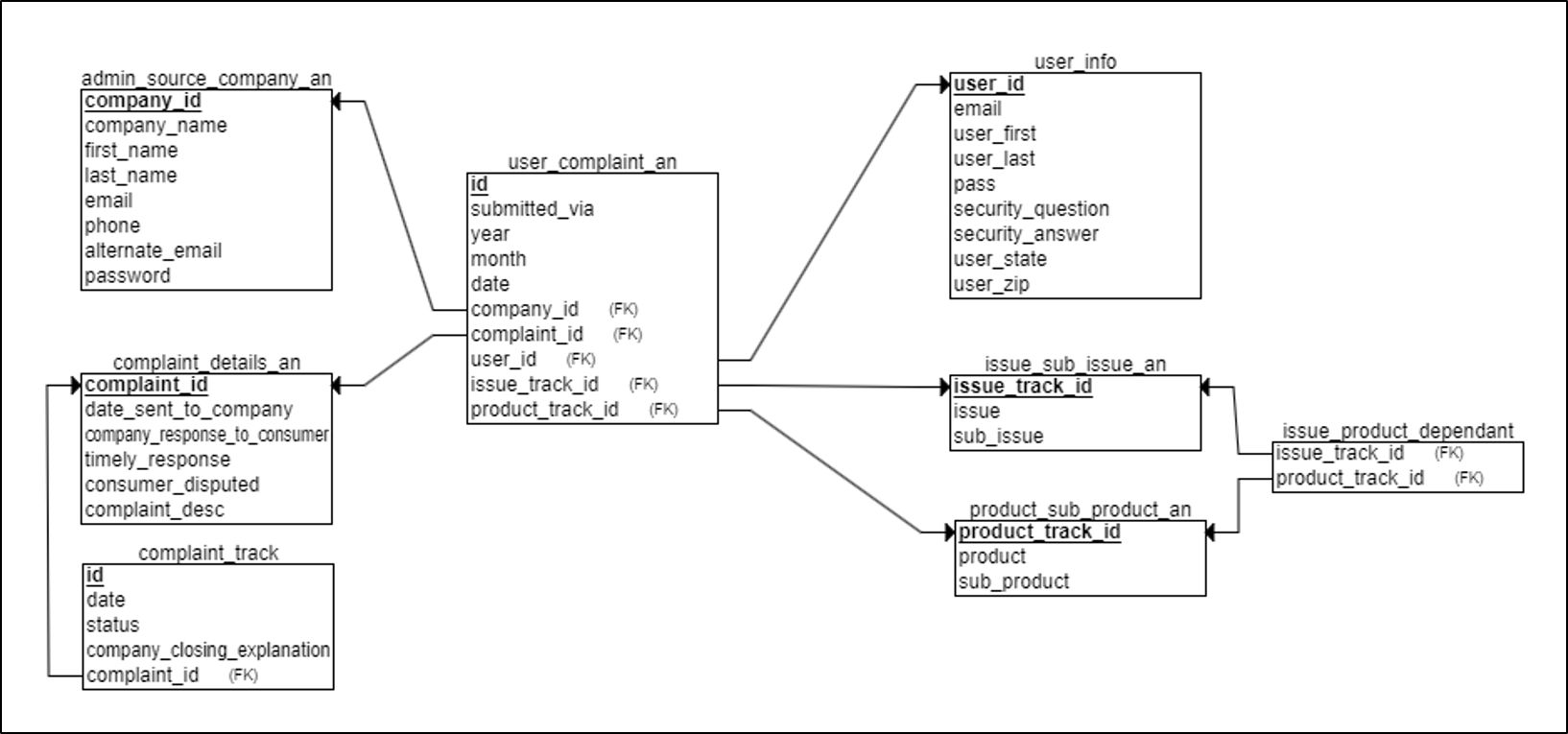 STAR SCHEMA
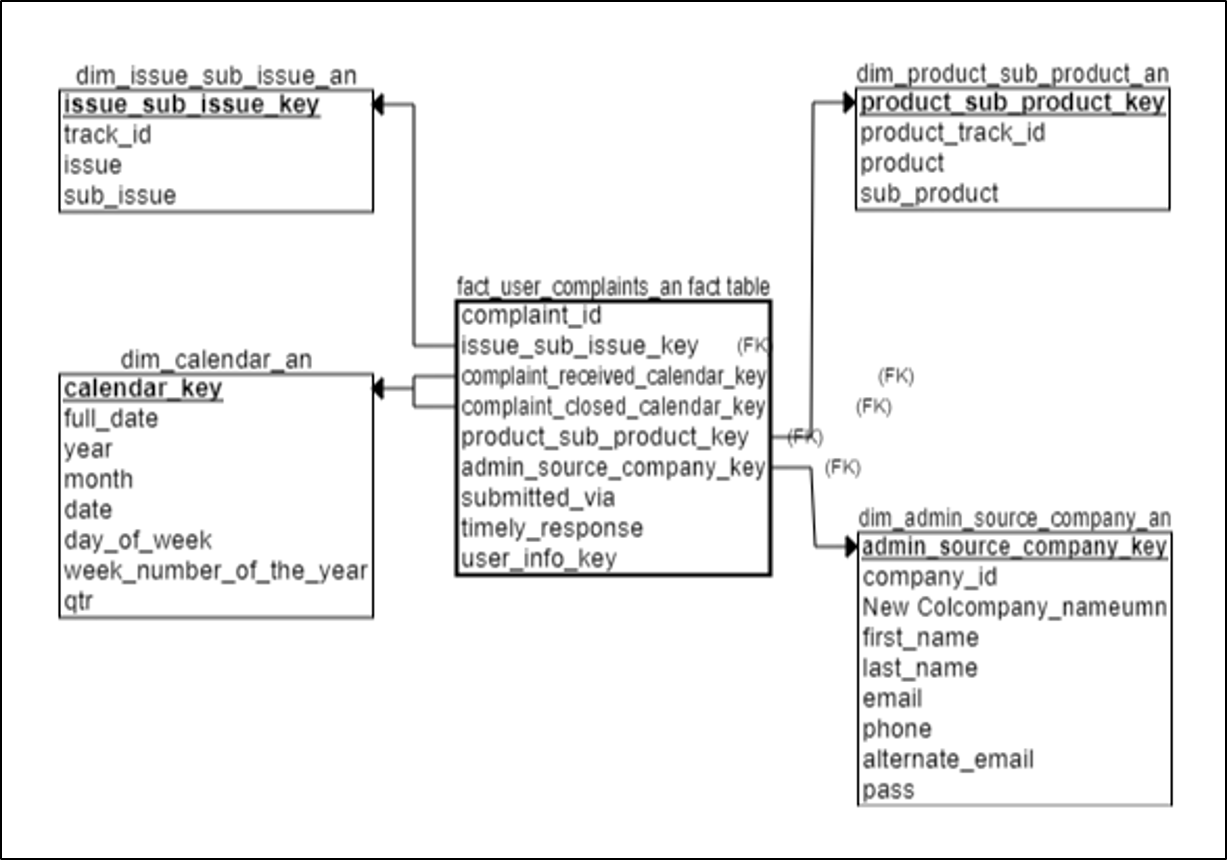 Operational Module​
Customers can register with this part of the system, log in, submit complaints against different financial institutions, and then track the status of their complaints by using this part of the system. ​
If a complaint is filed against a company, the customer may include information such as the type of product, the issue, and the company against which the complaint is filed. ​
In order to track the complaint, the system validates these details and creates a unique complaint ID. ​
OPERATIONAL DB STRUCTURE
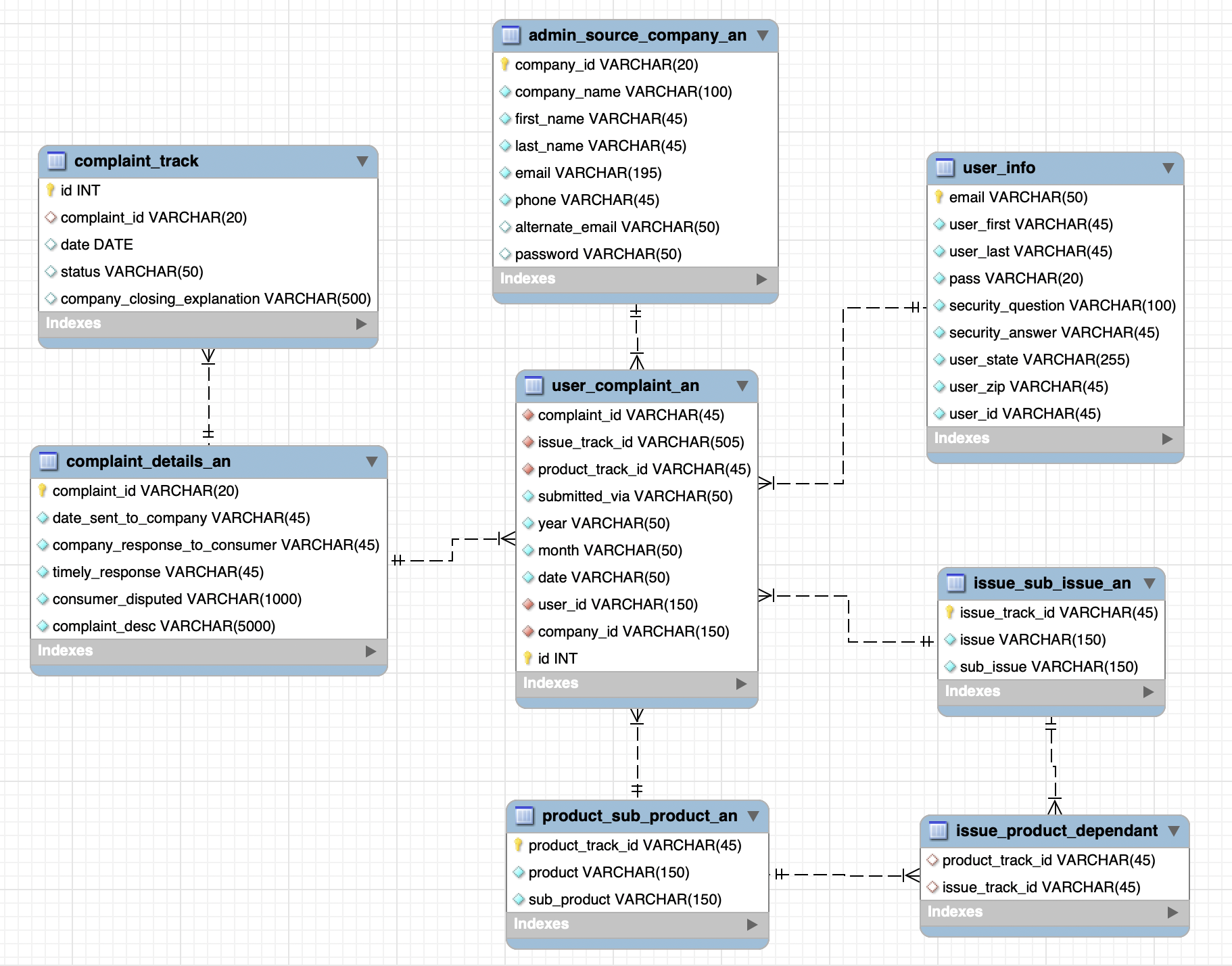 Normalized Tables
Maintained All the Integrity Constraints 
Views
Nested Queries
Stored Procedure
Total records from Feb April (~90 days)
ETL :- From excel in python and inserting and cleaning and preprocessing is done is using SQL and Python
Analytical Module​
We will analyze the data that has been collected from the operation module and the government websites. ​
In the dashboard you can find information on the performance of different companies, the number of complaints totaled and resolved, as well as various trends determined by the time, place, and type of issue. ​
There is also forecasting, and comparative analysis performed between companies as part of the system. ​
The administrative feature also enables the data flow from operational tables to be retrieved in real-time for the purpose of making urgent decisions based on real-time data.​
ANALYTICAL DB STRUCTURE
Normalized Tables
Maintained All the Integrity Constraints 
Views
Nested Queries
Slicing Operations
Dicing Operations
Rollup Operations
Drill Down Operations
Granularity Maintained 
Slowly changing Dimensions. Type 0
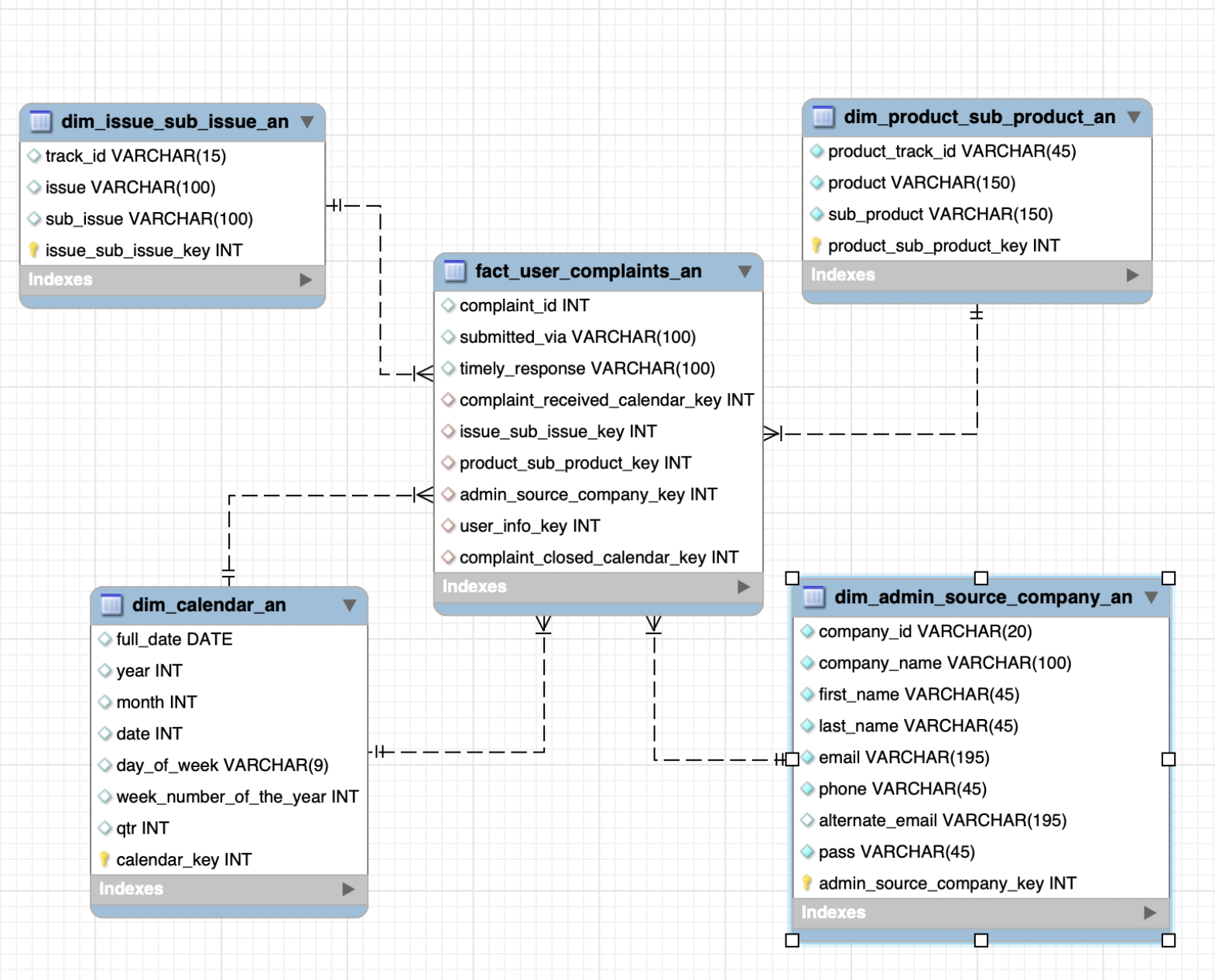 Total Records:- ~1.8 Lakhs
Years:- Apr 2021 to ~6th May 2023
Companies
ETL :-From operational tables and python and sql